Qari mill-Ktieb 
tal-Profeta Ħaggaj. 
Ħag 1, 15b – 2,9
Fit-tieni sena tas-sultan Darju, fis-seba’ xahar, 
fil-wieħed u għoxrin 
tax-xahar, ġiet il-kelma 
tal-Mulej permezz ta’
Ħaggaj, il-profeta, u qallu:
“Isa, mur kellem lil 
Żerubbabel bin Sijaltijel, gvernatur ta’ Ġuda, u lil Ġożwè bin Ġeħosadak,
il-qassis il-kbir, u lill-bqija 
tal-poplu, u għidilhom:
Min għad baqa’ fostkom li ra dan it-tempju fil-glorja li kellu qabel? U issa kif
qegħdin tarawh? F’għajnejkom mhux forsi qisu xejn? Imma issa qawwi qalbek, Żerubbabel, 
oraklu tal-Mulej,
qawwi qalbek, Ġożwè bin Ġeħosadak, il-qassis 
il-kbir; qawwi qalbek, poplu tal-pajjiż, 
oraklu tal-Mulej.
Aqbdu aħdmu, għax jiena
magħkom, 
oraklu tal-Mulej 
tal-eżerċti.
Il-kelma li biha ntrabbat magħkom fi ħruġkom 
mill-Eġittu, u l-ispirtu tiegħi, jibqgħu f’nofskom: la tibżgħux.
Għax hekk jgħid il-Mulej tal-eżerċti: Dalwaqt, ftit ieħor biss, u jiena nheżżeż is-smewwiet u l-baħar u 
l-blat,
u nqanqal il-ġnus kollha, u l-ġid kollu tal-popli jiġi kollu hawn, u nimla dan 
it-tempju bil-glorja, jgħid il-Mulej tal-eżerċti.
Tiegħi l-fidda u tiegħi 
d-deheb, 
oraklu tal-Mulej tal-eżerċti. 
Il-glorja tal-aħħar ta’ dan it-tempju tkun akbar minn
ta’ qabel, jgħid il-Mulej 
tal-eżerċti; u f’dan il-post jiena nagħti s-sliem.”
Oraklu tal-Mulej tal-eżerċti.
Il-Kelma tal-Mulej.
R:/ Irroddu ħajr lil Alla
Salm Responsorjali

R:/ Ittama f’Alla, hu 
l-għajnuna u Alla tiegħi
Agħmel ħaqq miegħi int, Mulej, 
u min-nies bla tieba ddefendi l-kawża tiegħi;
min-nies qarrieqa u ħżiena eħlisni.
R:/ Ittama f’Alla, hu 
l-għajnuna u Alla tiegħi
Inti l-kenn tiegħi, 
o Alla; 
għaliex warrabtni?
Għax għandi ngħix imdejjaq 
taħt it-tagħkis tal-għadu?
R:/ Ittama f’Alla, hu 
l-għajnuna u Alla tiegħi
Ibgħat id-dawl tiegħek 
u s-sewwa tiegħek;
huma jmexxuni:
iwassluni sal-għolja mqaddsa tiegħek 
u sal-għerejjex tiegħek.
R:/ Ittama f’Alla, hu 
l-għajnuna u Alla tiegħi
U nidħol ħdejn l-artal 
ta’ Alla, 
ħdejn Alla, ferħ u hena tiegħi.
U rroddlok ħajr biċ-ċetra, 
o Alla, Alla tiegħi.
R:/ Ittama f’Alla, hu 
l-għajnuna u Alla tiegħi
Hallelujah, Hallelujah
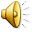 Bin il-bniedem ġie biex jaqdi u biex jagħti ħajtu b’fidwa għall-kotra.
Hallelujah, Hallelujah
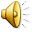 Qari mill-Evanġelju skont  San Luqa
Lq 9, 18-22
R:/ Glorja lilek Mulej
Darba, waqt li Ġesù kien qiegħed jitlob waħdu, kien hemm miegħu d-dixxipli tiegħu, u hu staqsiehom:
“Min jgħidu n-nies li jien?”
Huma weġbuh u qalulu:
“Ġwanni l-Battista; oħrajn, Elija; u oħrajn, li
qam wieħed mill-profeti tal-imgħoddi.”
Qalilhom:
“Imma intom min tgħidu li jien?”
Qabeż Pietru u qallu:
“Inti l-Messija ta’ Alla.”
Imbagħad ikkmandahom 
u qalilhom ħafna biex 
ma jgħidu lil ħadd b’dan.
U qalilhom:
“Jeħtieġ li Bin il-Bniedem
ibati ħafna, jiċħduh 
ix-xjuħ u l-qassisin il-kbar
u l-kittieba, joqtluh, u 
fit-tielet jum iqum.”
Il-Kelma tal-Mulej
R:/ Tifħir lilek Kristu